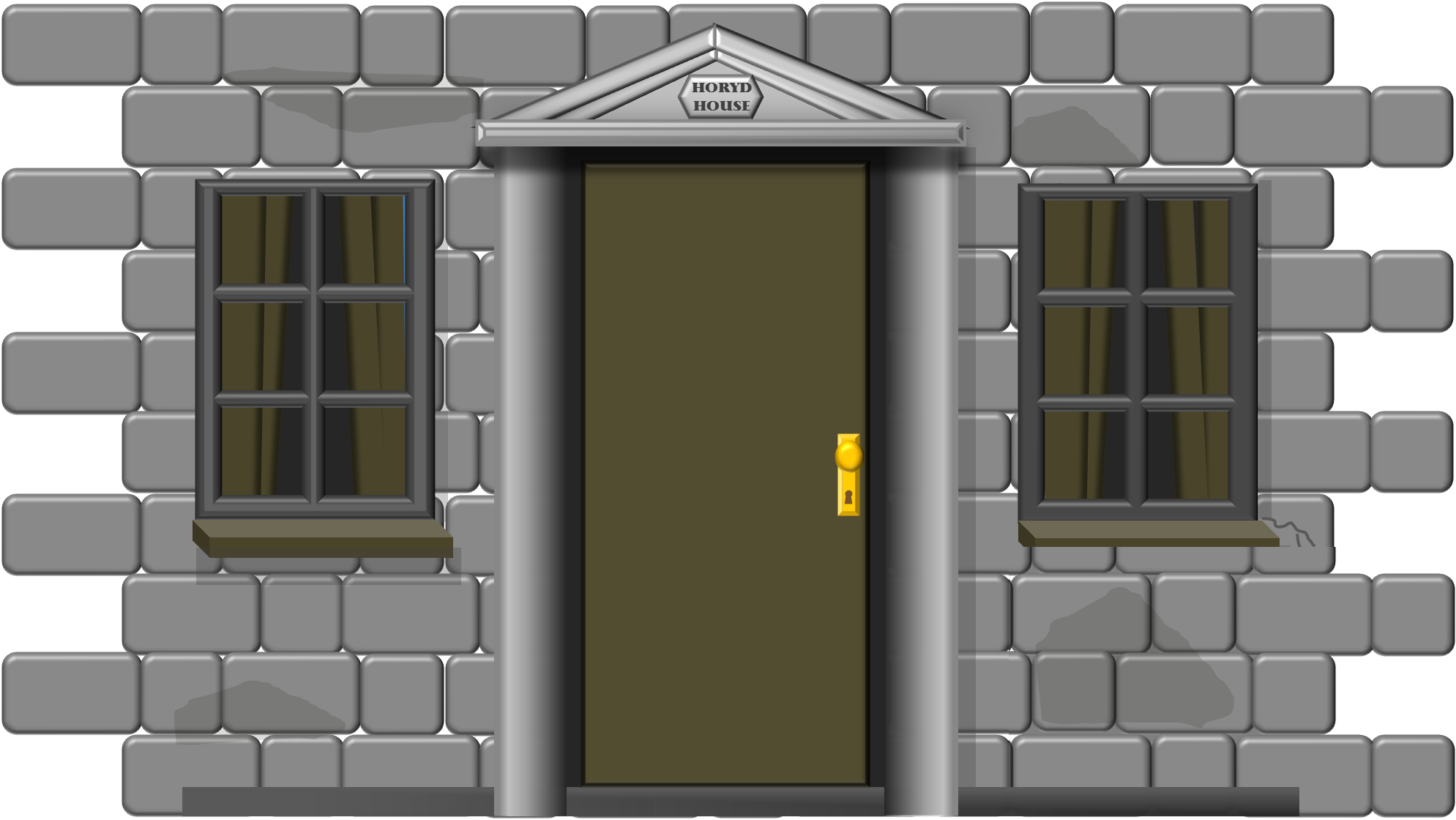 ESCAPE FROM 
HORYD HOUSE
Welcome ye to Horyd House       where strange things happen indeed.
You can enter any time you like,      but it’s very hard to leave.
Once inside there’s no way out    unless of course you find all the items you will need to get you back outside
But even then….!
Click on this scroll to begin
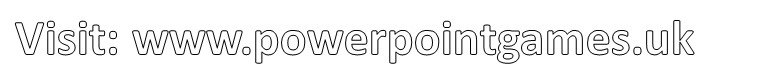 HORYD 
HOUSE
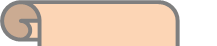 Pick out scrolls like this one to help you on your way
To start, just knock and click inside… 
Your adventure’s underway! (And one more little helpful tip,When you see a pointing finger – click!)
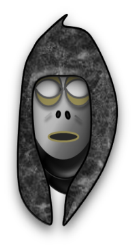 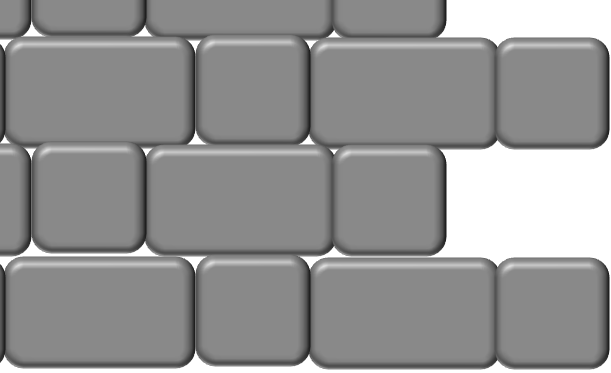 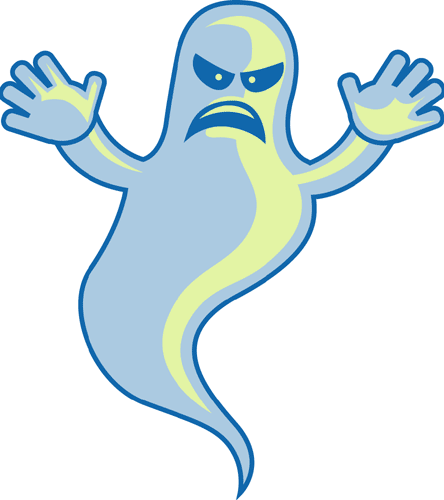 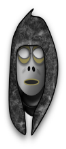 The light in here is dimming and you need to find the door
To get you to the next room
and progress your journey more
Should a door not openThen click on me again I will help you with some pointersLest here ye shall remain
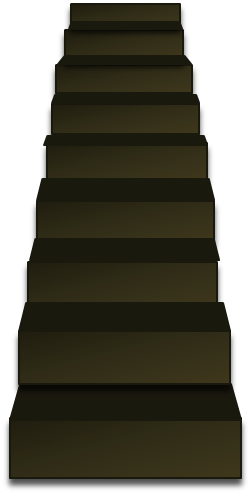 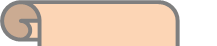 So now it is dark and you will need 
some  assistance to progress
Seek ye out the arrows that will lead you to success

Move your cursor here and there and listen for the chimes
These will tell you when to click and where to search next time
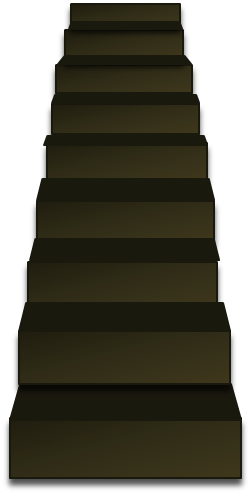 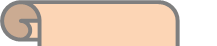 Your next task is to find a key with which to unlock doors

Click where the little finger points and access will be yours
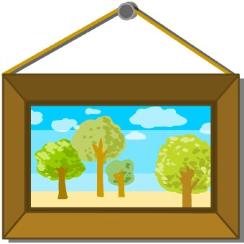 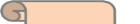 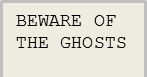 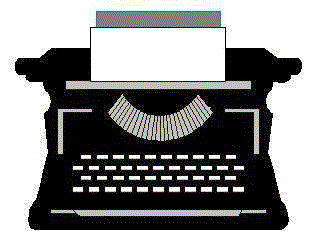 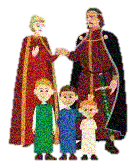 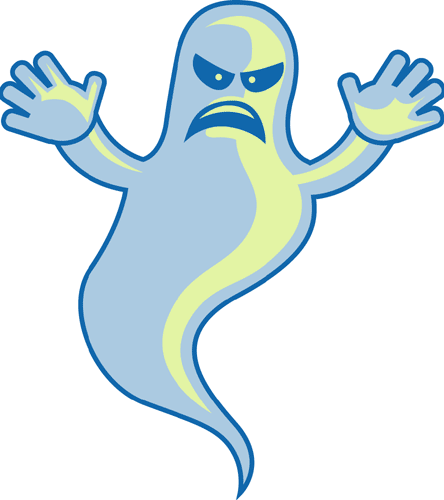 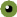 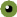 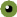 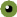 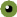 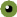 In this bare room is a flashlight     that you will need next door

Check for secret cubby holes in all the walls and floor
Not in this wall!
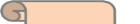 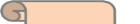 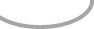 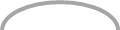 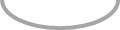 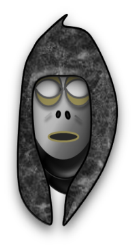 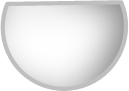 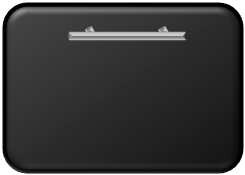 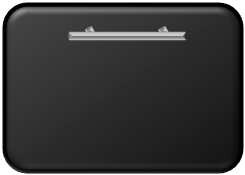 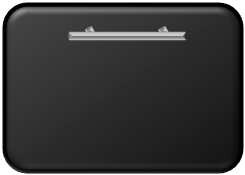 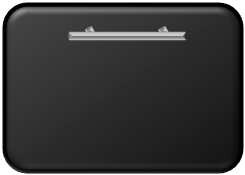 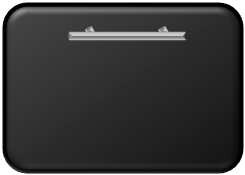 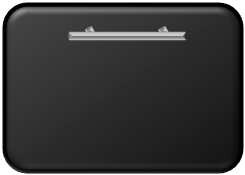 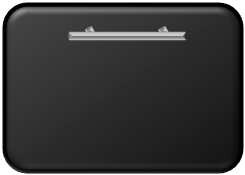 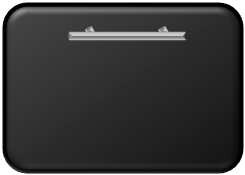 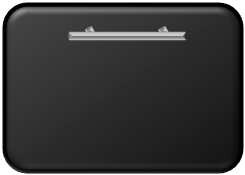 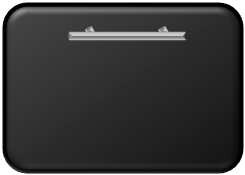 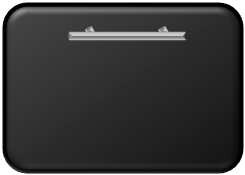 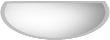 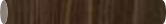 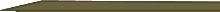 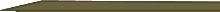 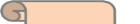 1 [ X]
2 [ X]
3 [ X]
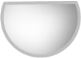 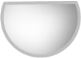 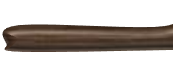 1 [ X]
2 [ X]
3 [ X]
The room next door is haunted 
There are five ghosts floating freeA loud noise though can scare them off‘Till  they’re gone, you cannot leave

Hidden here are three parts of a blunderbuss

 
For scaring off ghosts it’s the best 

Mark the scroll  on the door
as you find each part - 
But please, don’t make a mess!
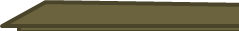 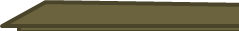 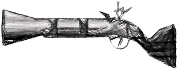 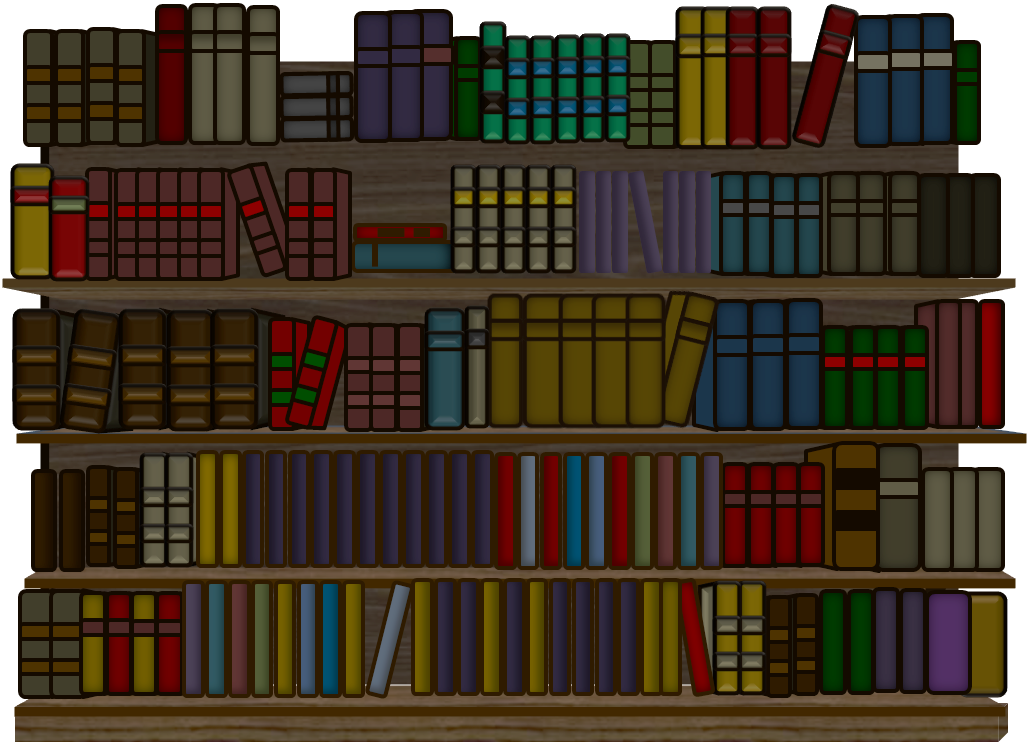 Now you must use your blunderbuss to frighten away the spooks
If ye should be on target, you will hear the noise as you shoot
Aim for one ghost at a time, you will see its colour below
Then click on the picture on the wall 
and have another go

Click on the picture now to beginEach time you do, the ghosts will come in
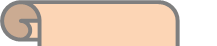 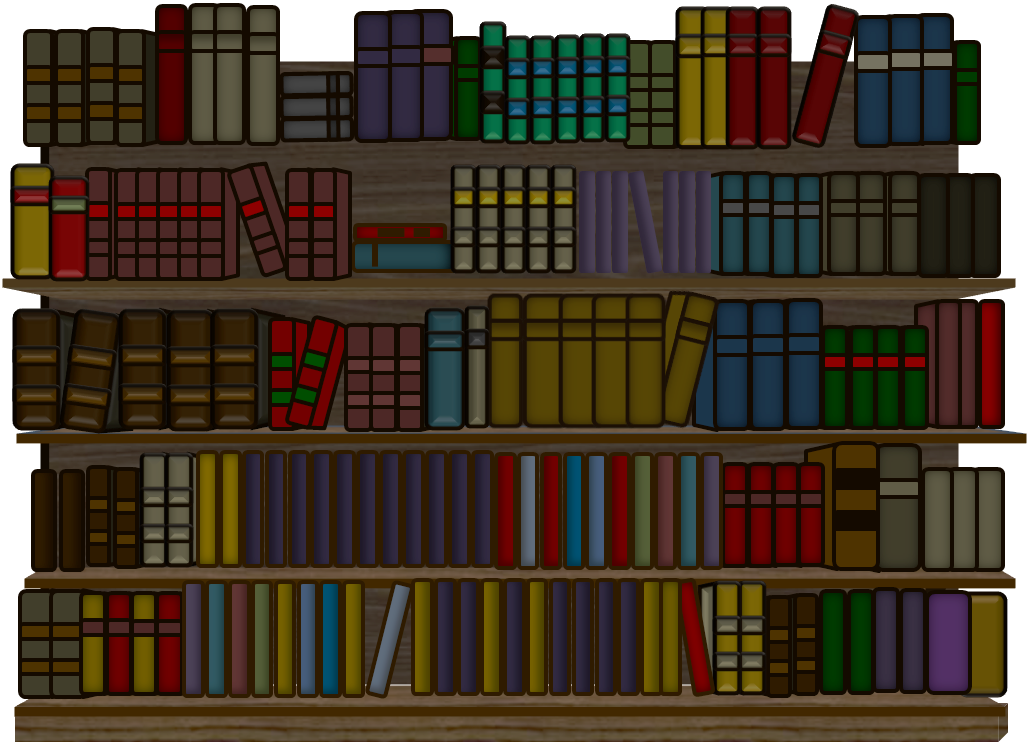 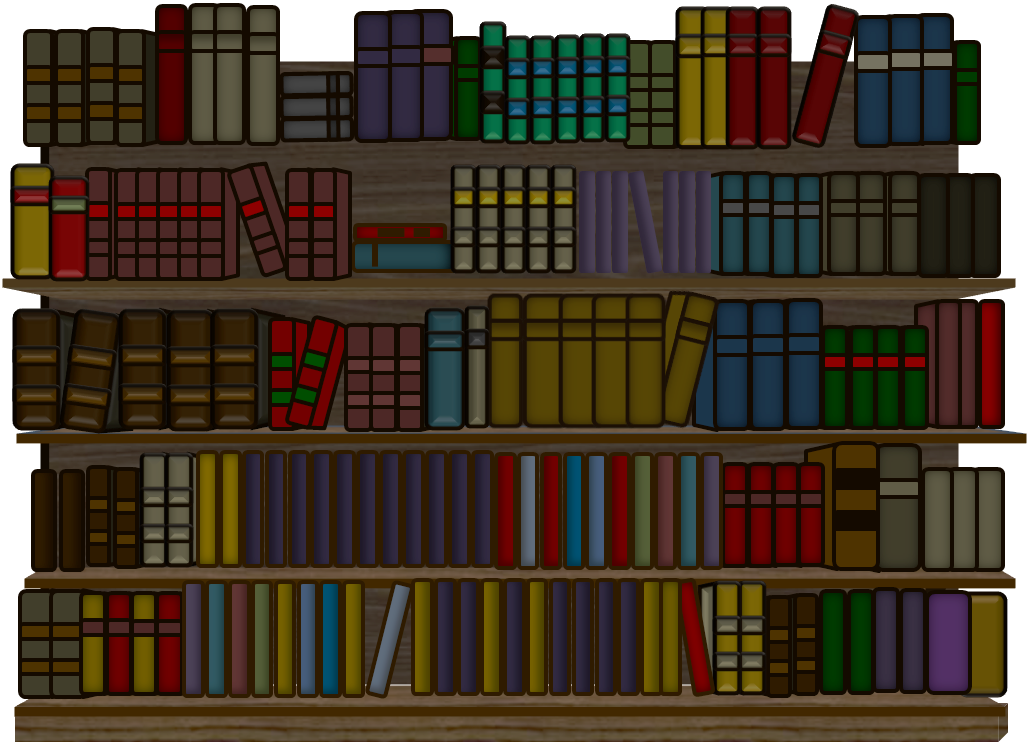 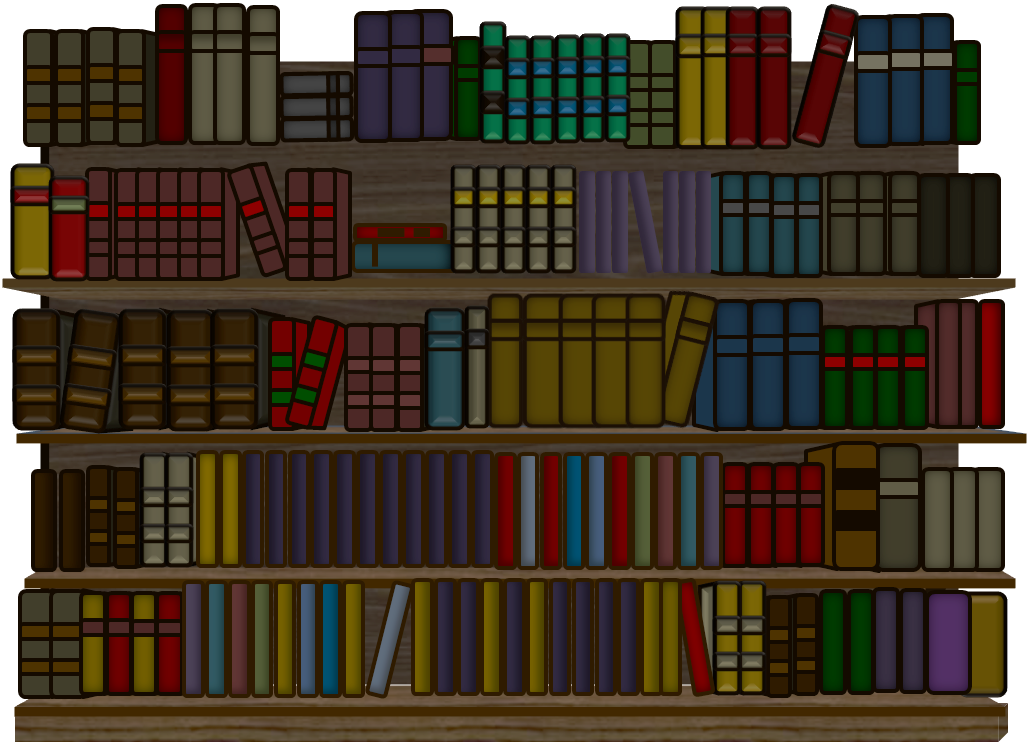 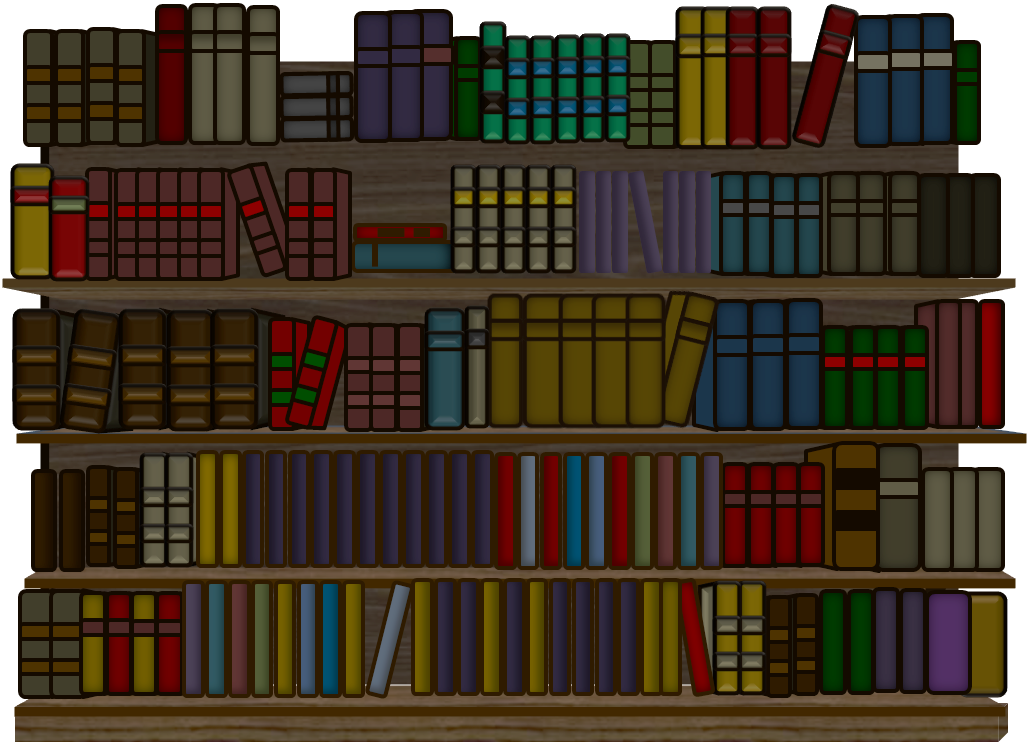 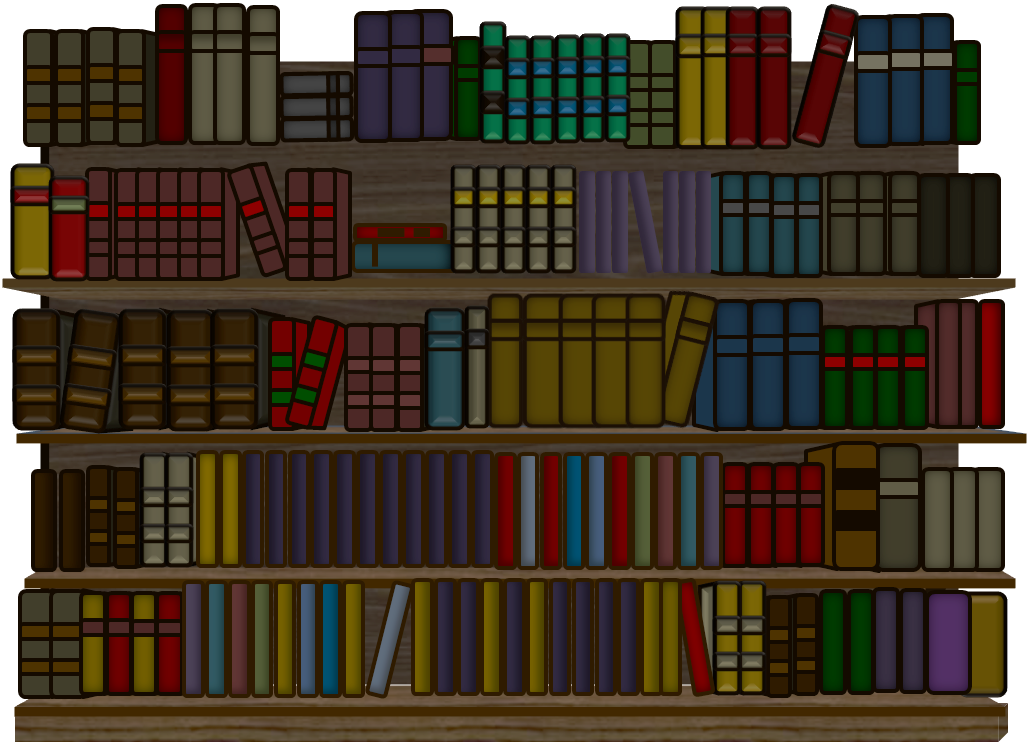 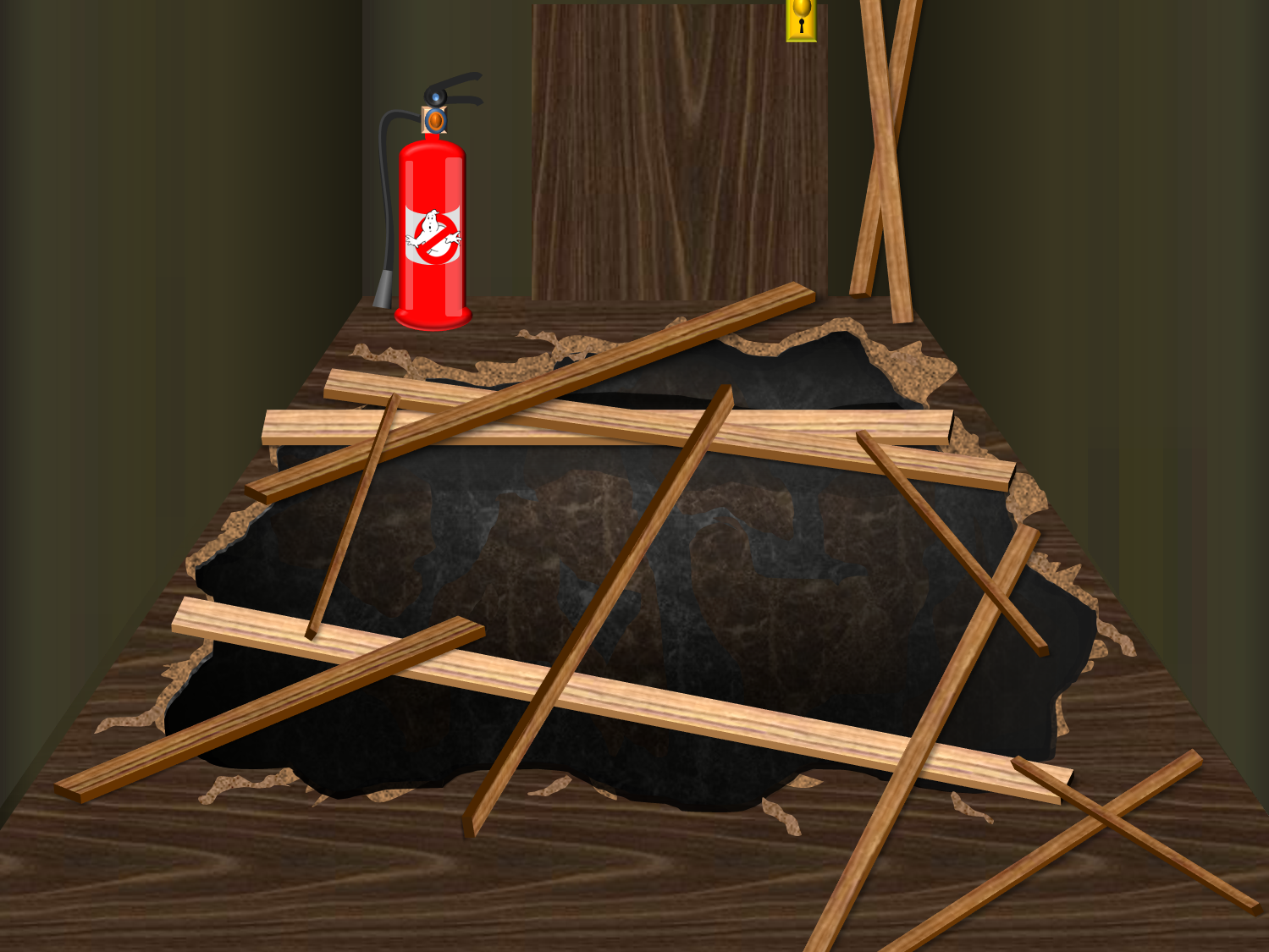 To get to the extinguisher
Which you will shortly need
You must cross the gaping hole in the floor 
by the planks and wooden beams. 
Do not stray from the edge of the wood.
Do so and ye shall fall. 
Then ye shall need to climb back out, for none shall hear thy call.
If you are ready for this quest, and steady of hand and heart, Just click on the scroll below again
For your test of skill to start.
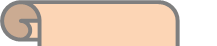 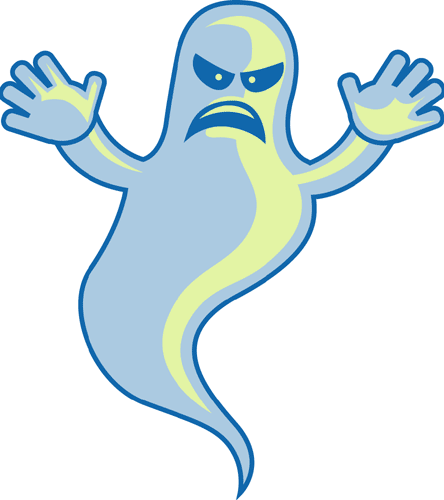 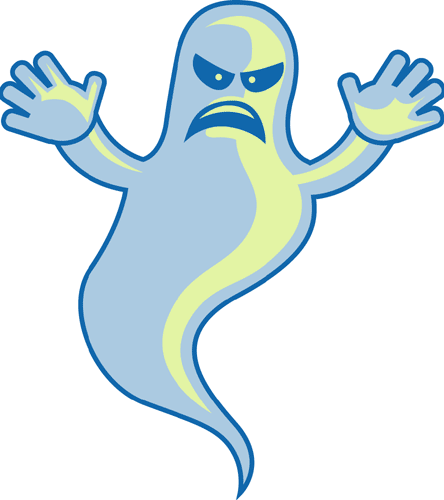 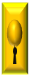 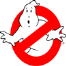 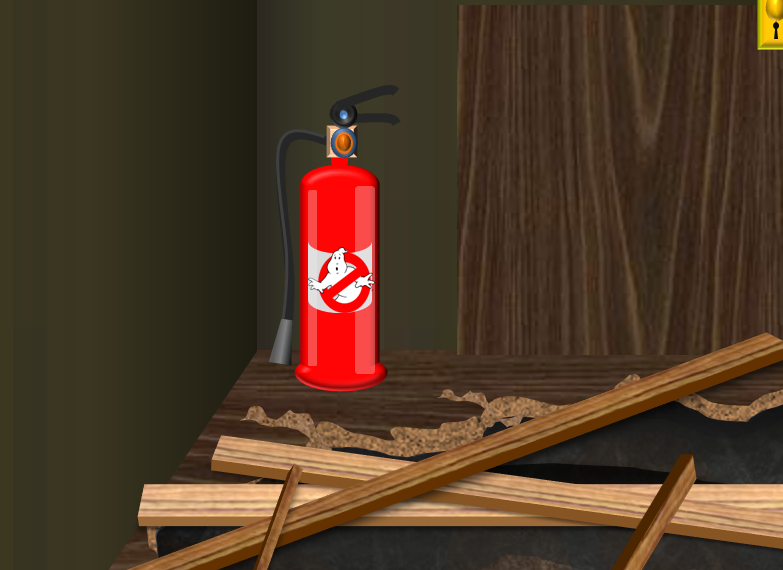 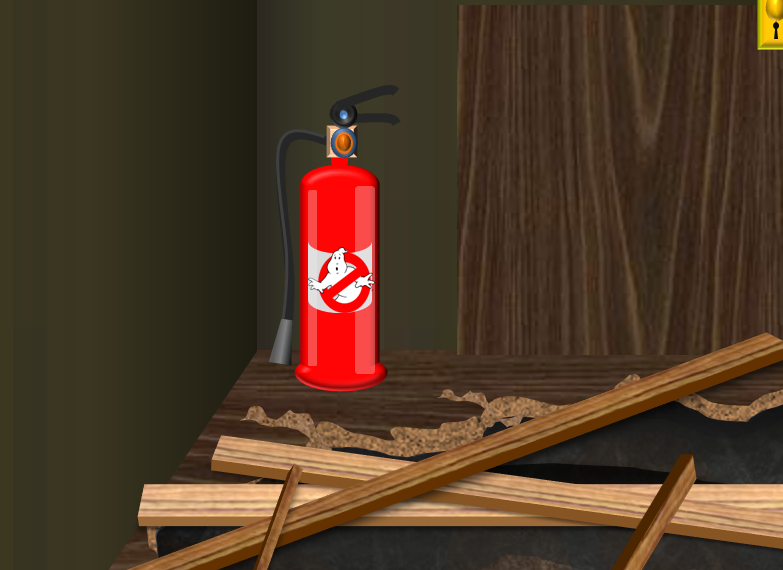 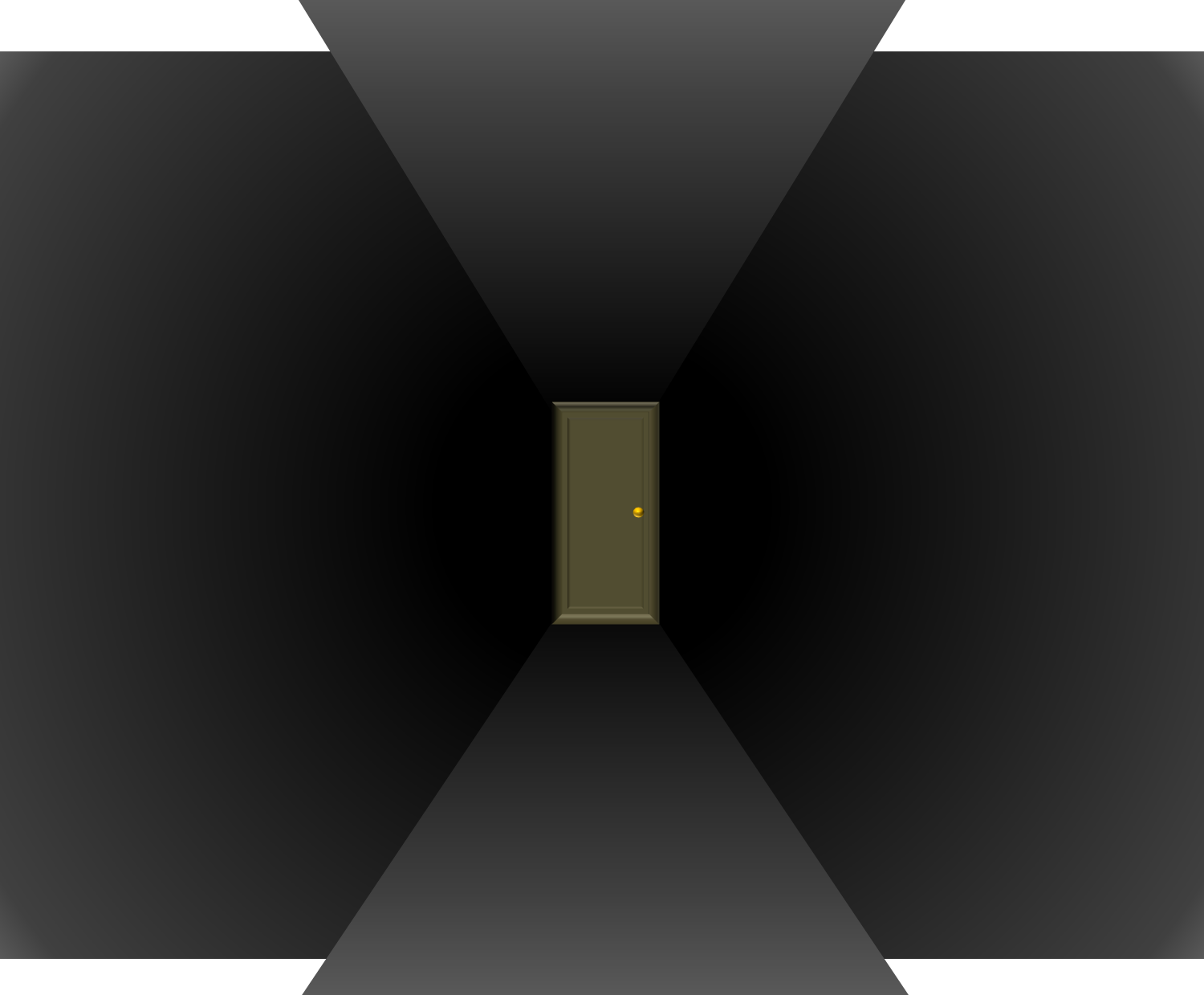 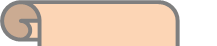 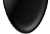 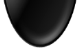 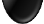 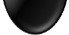 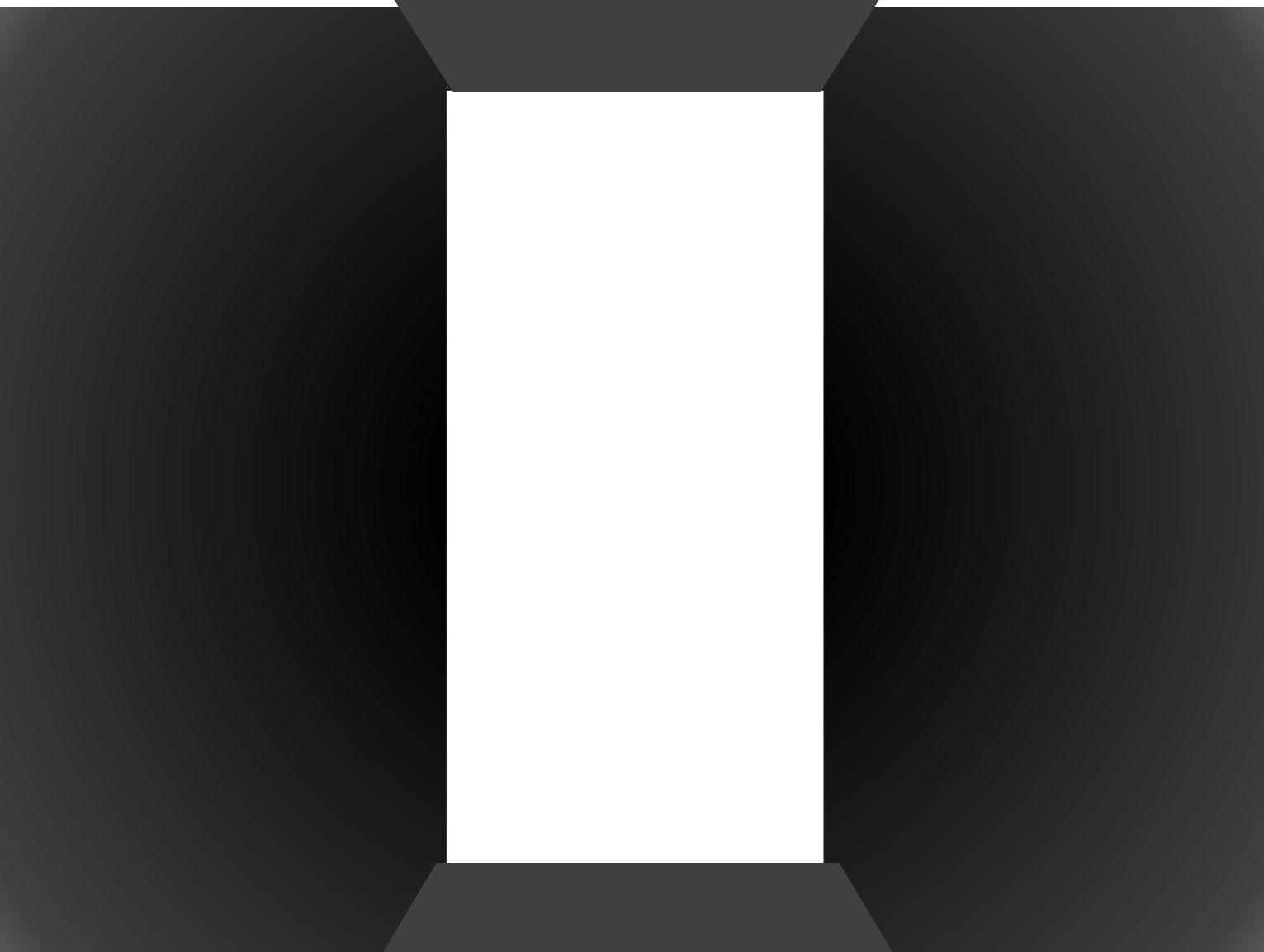 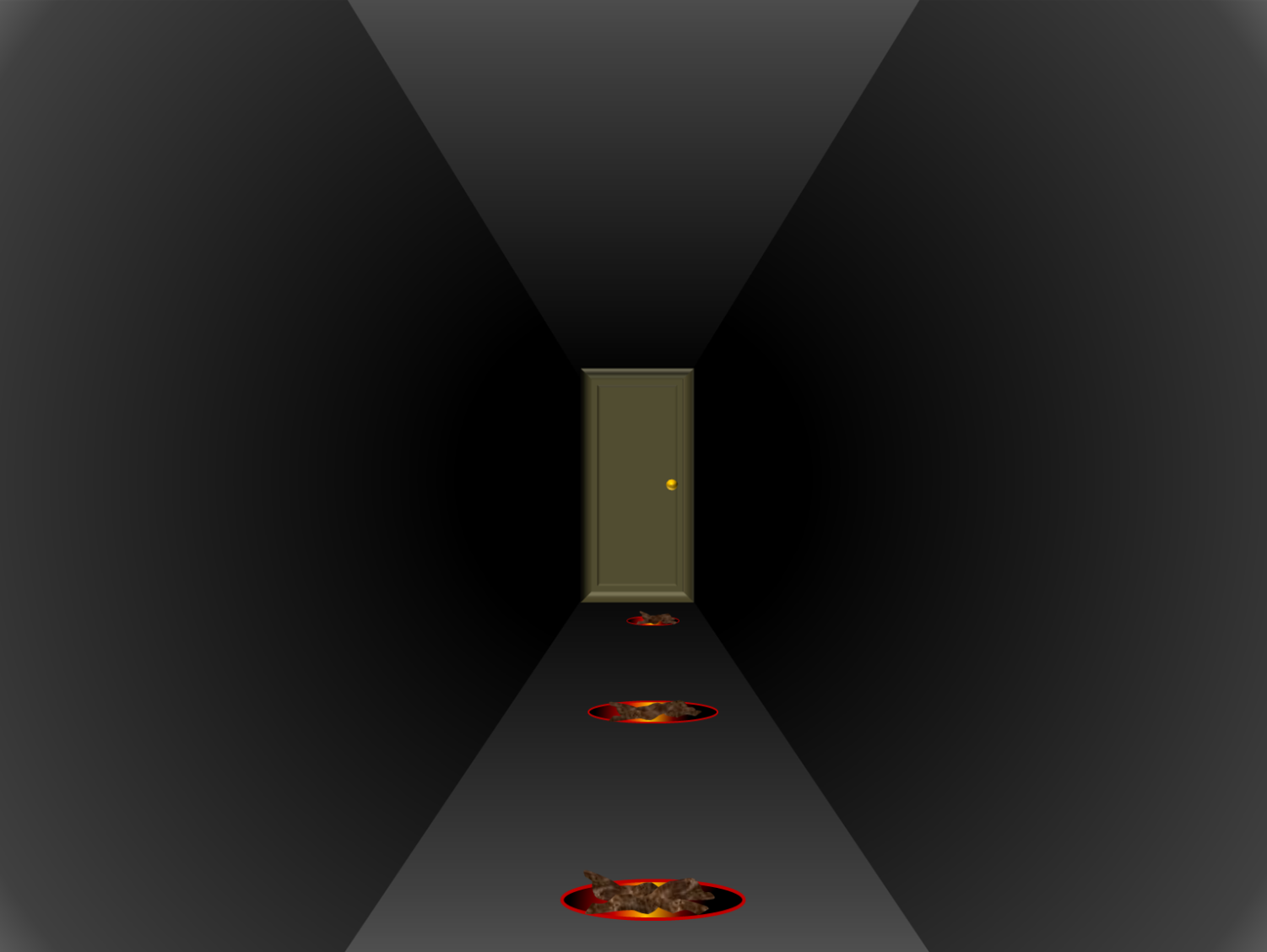 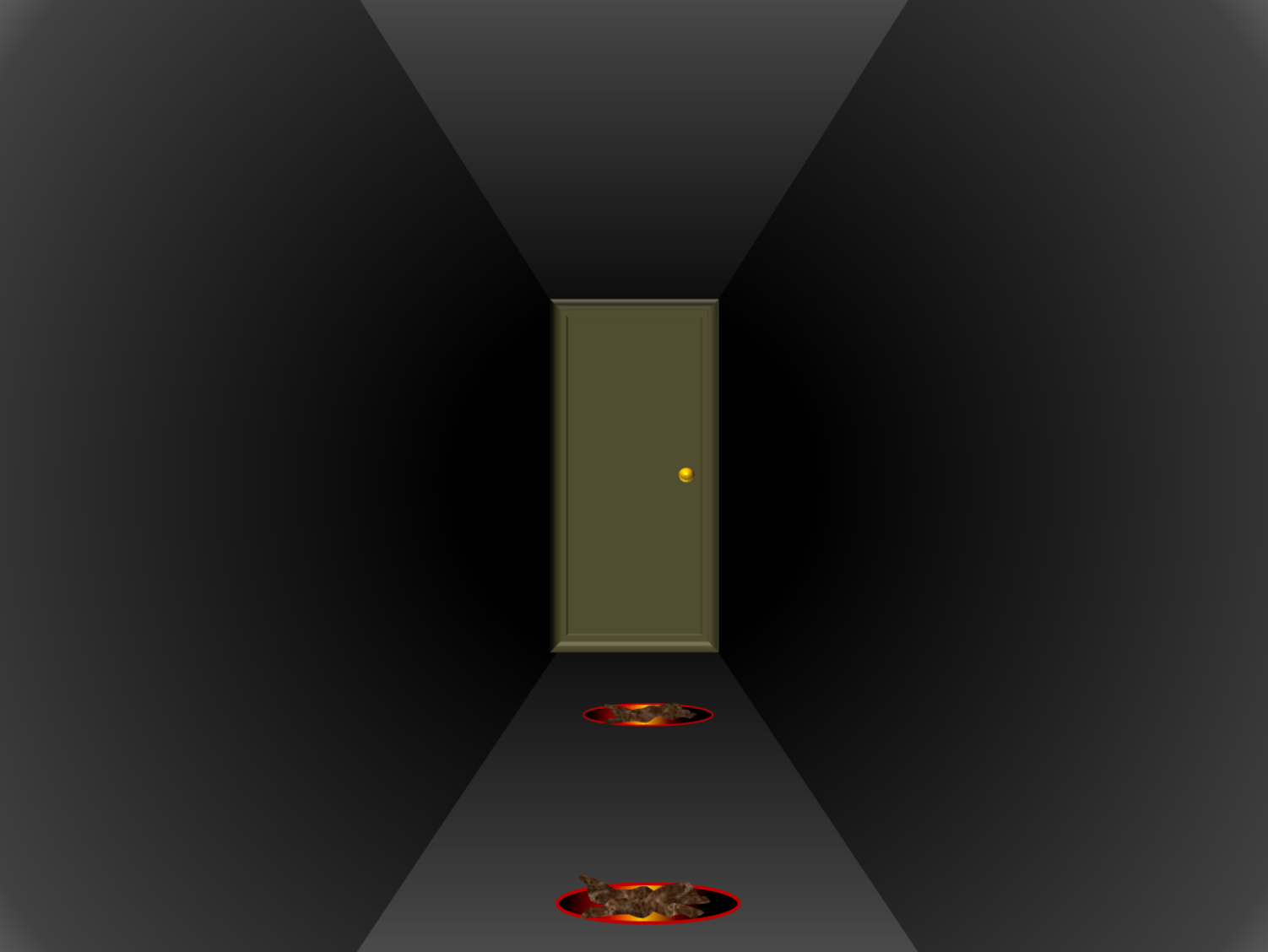 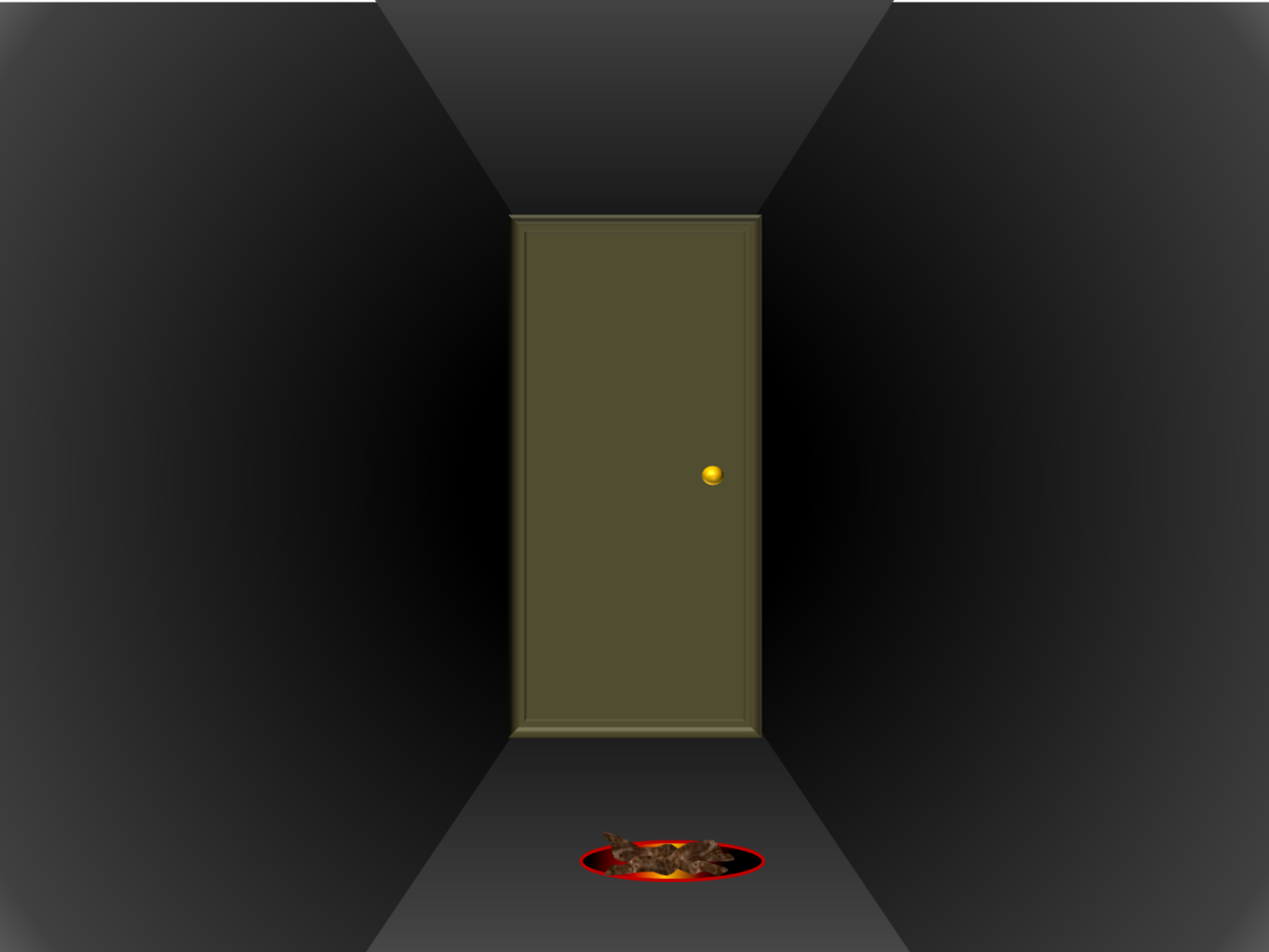 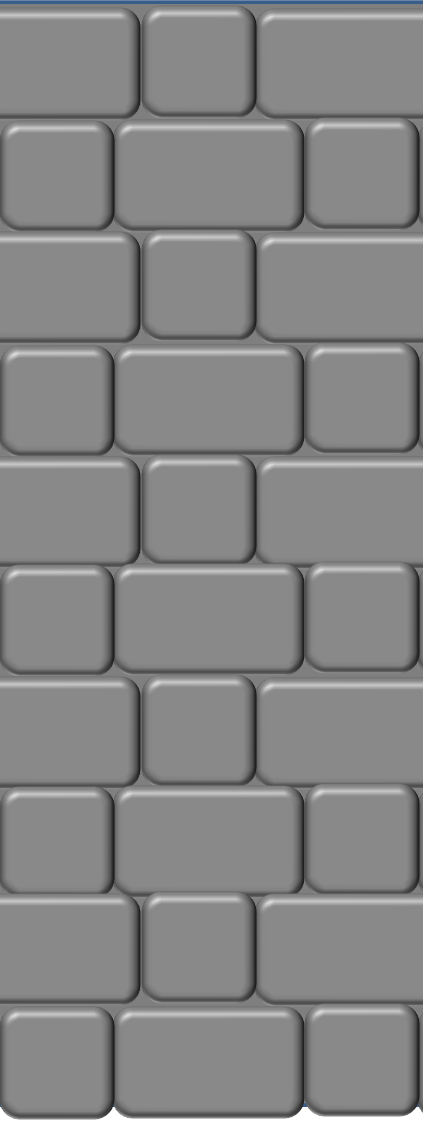 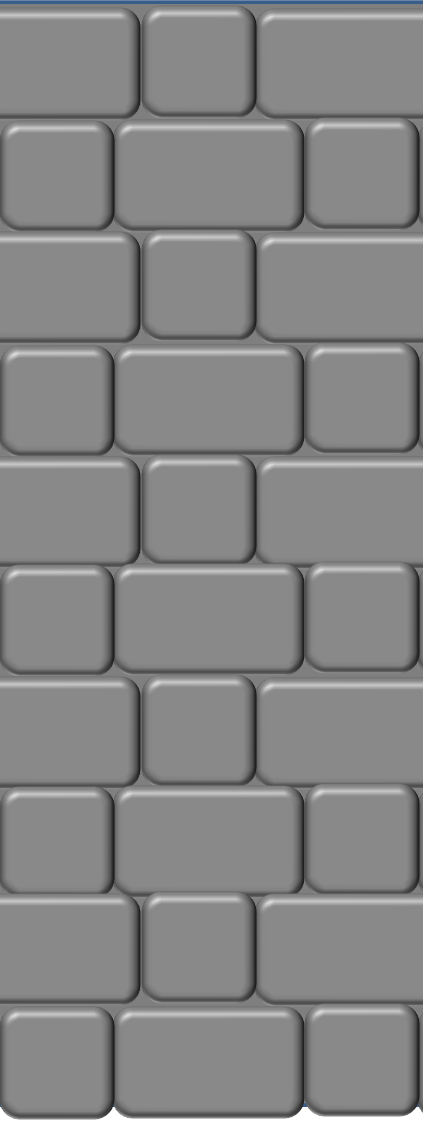 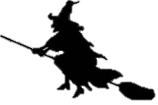 You now are very close indeed 
to making your escape
You only need to get yourself through the Horyd House front gates
Drive until you get there
Click the broomstick for your car
But avoid those witch might stop you
from getting very far
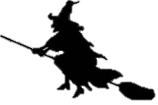 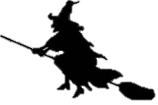 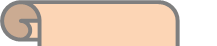 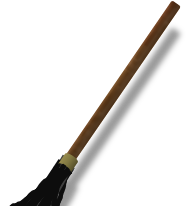 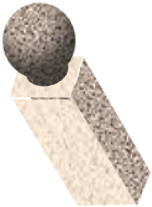 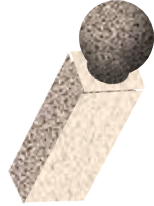 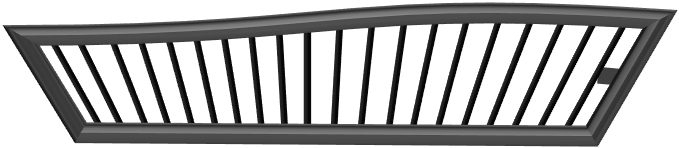 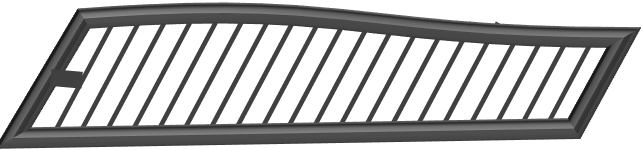 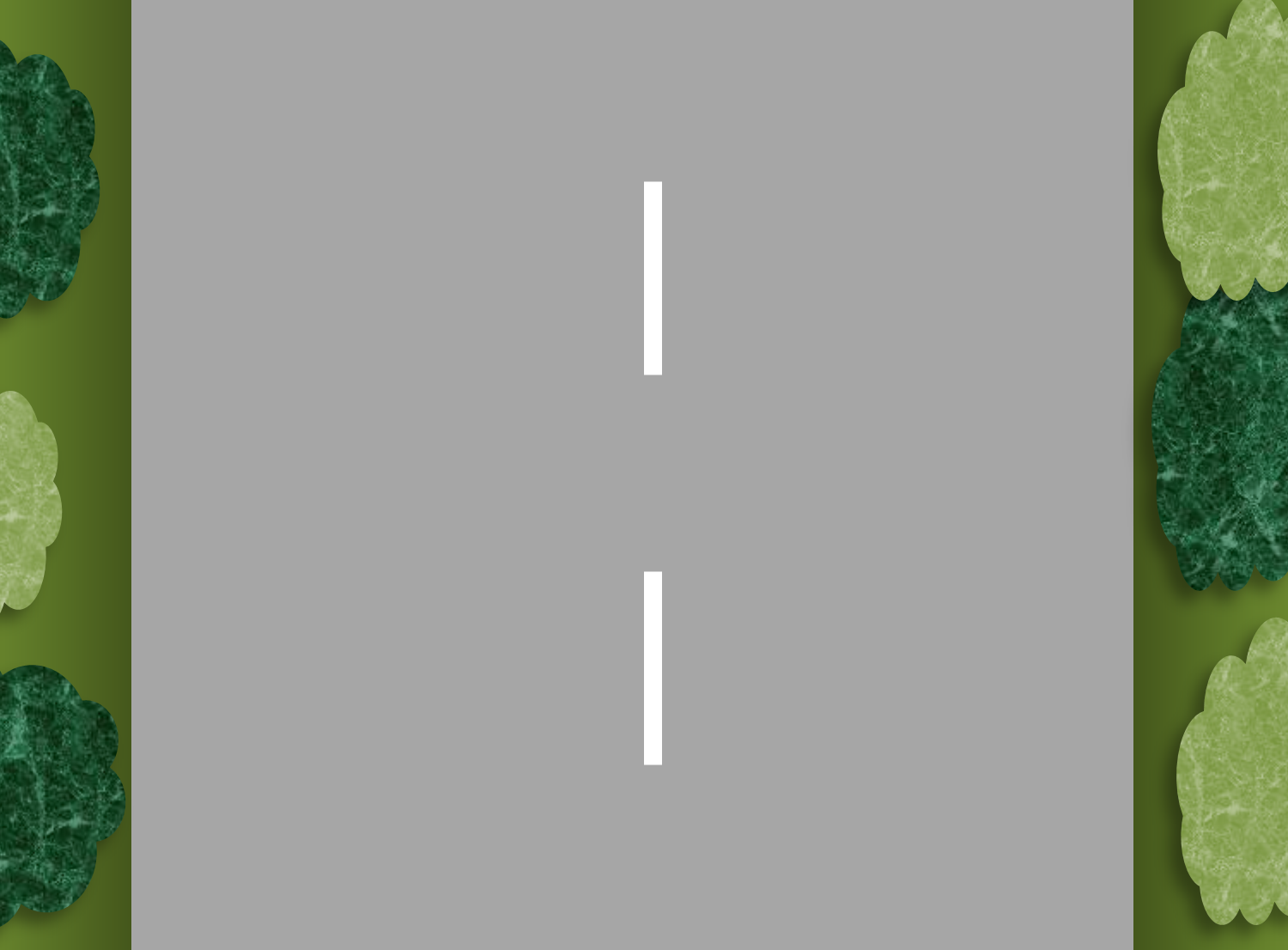 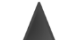 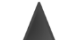 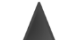 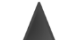 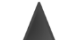 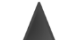 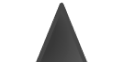 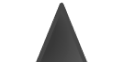 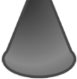 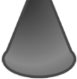 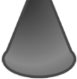 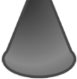 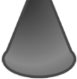 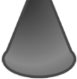 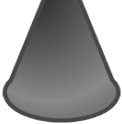 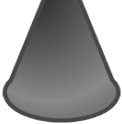 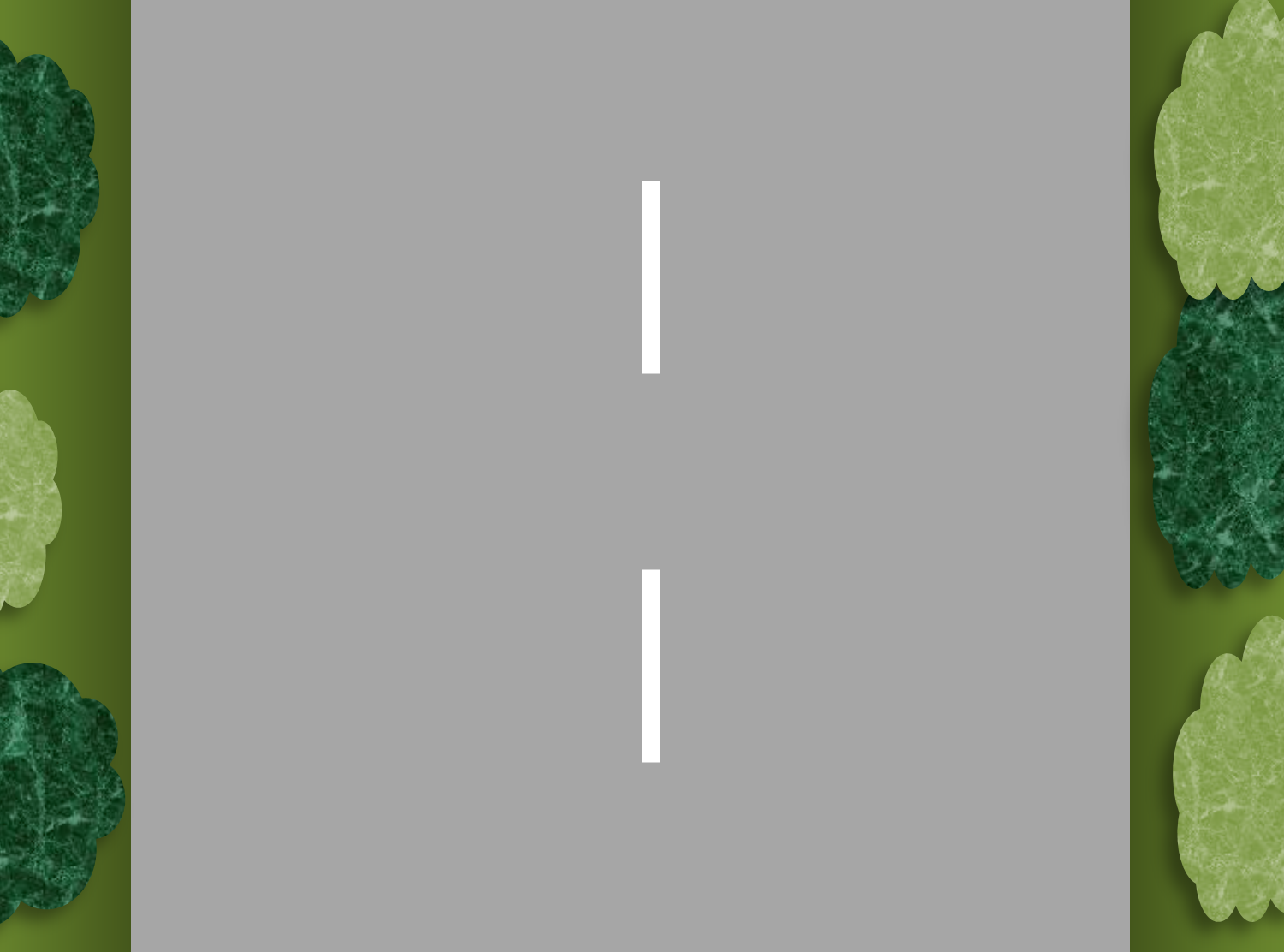 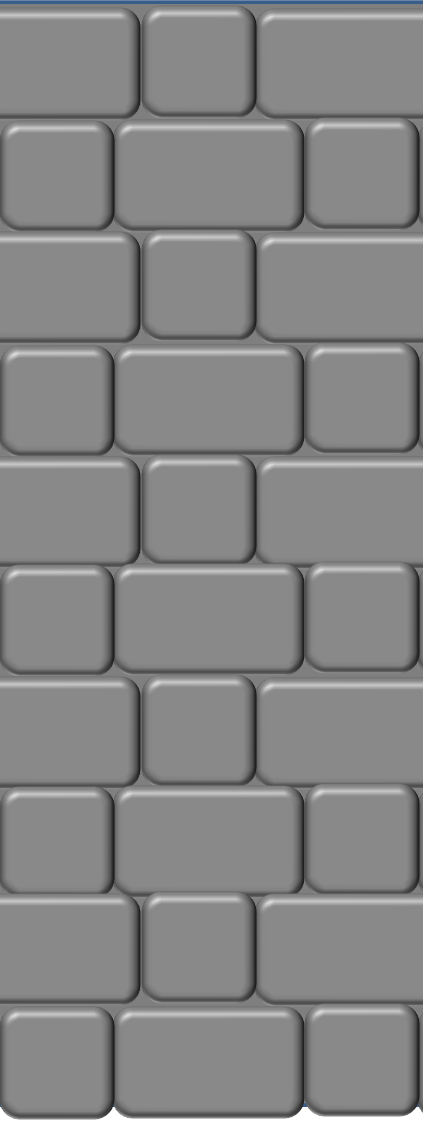 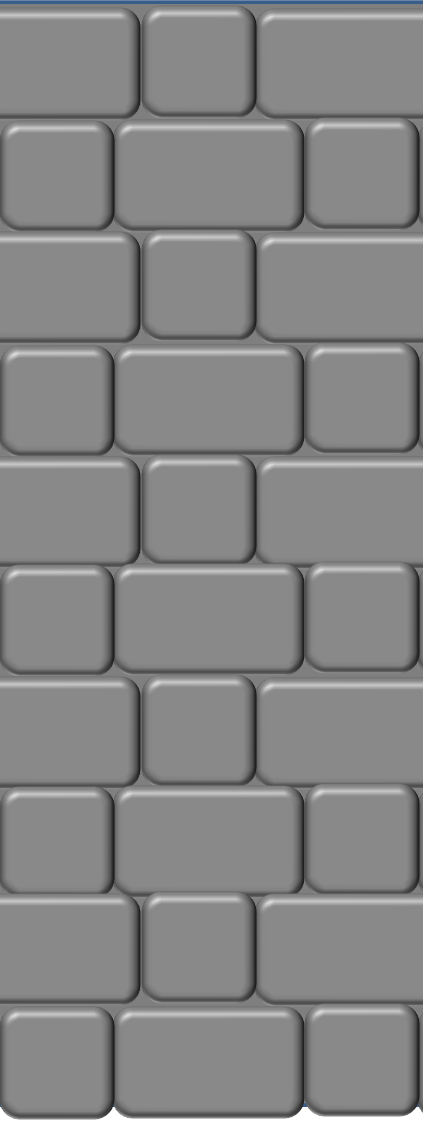 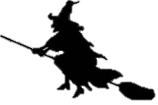 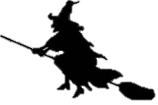 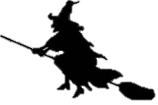 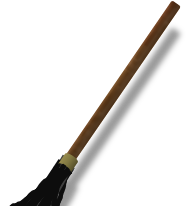 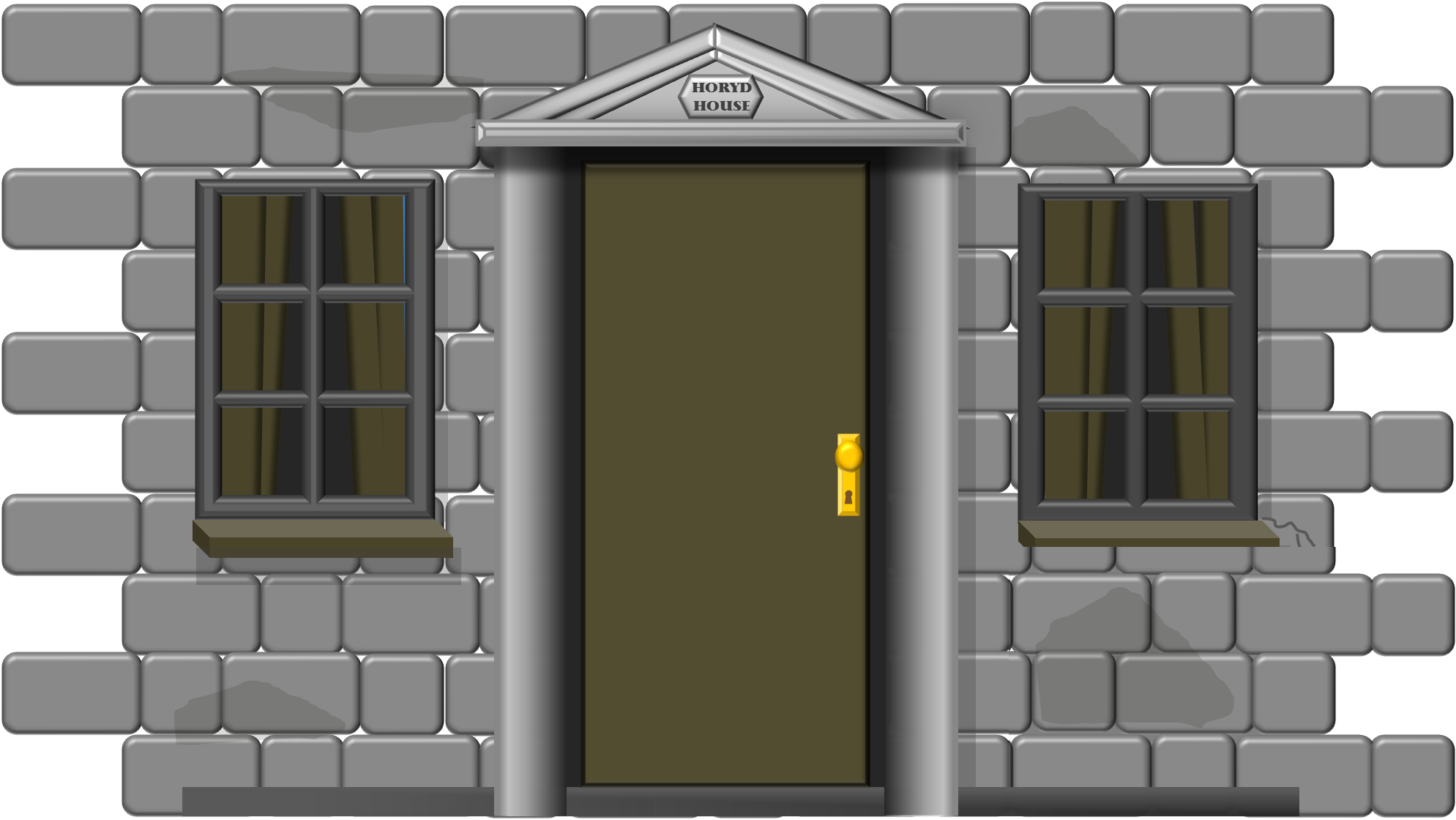 CONGRATULATIONS!
YOU HAVE ESCAPED 
FROM 
HORYD HOUSE!!
CONGRATULATIONS!
YOU HAVE ESCAPED 
FROM 
HORYD HOUSE!!
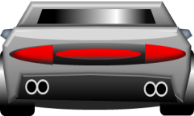 Press ‘Esc’ to exit
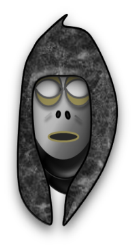 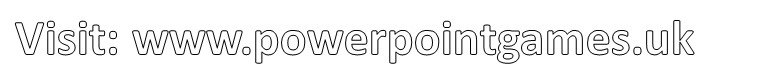